Veterans Benefits Administration
2018 VA LENDERS’ CONFERENCE
Director’s Welcome
Mission & Vision
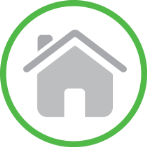 Mission Statement

Maximize opportunities for Veterans and Servicemembers to obtain, retain, and adapt homes by providing a viable and fiscally responsible benefit program in recognition of their service to the Nation.
Vision Statement

To empower Veterans with information and access to innovative products and services by providing a Veteran-focused experience, strengthening our partnerships, driving continuous performance improvements, and never forgetting who we serve.
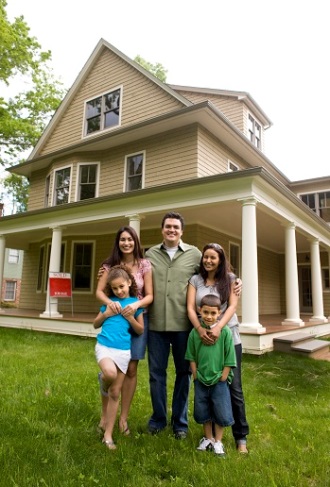 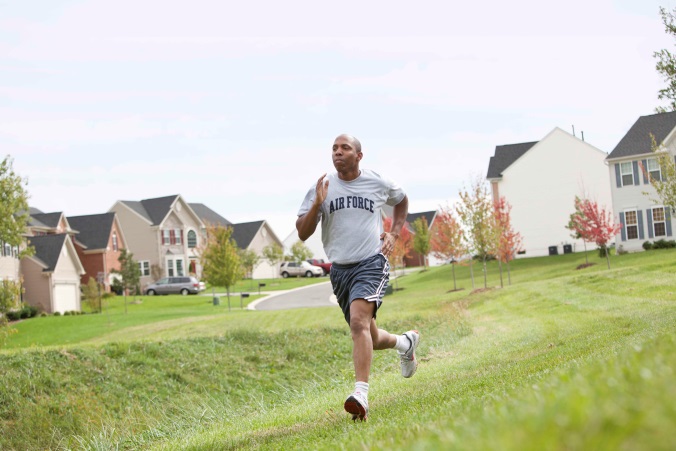 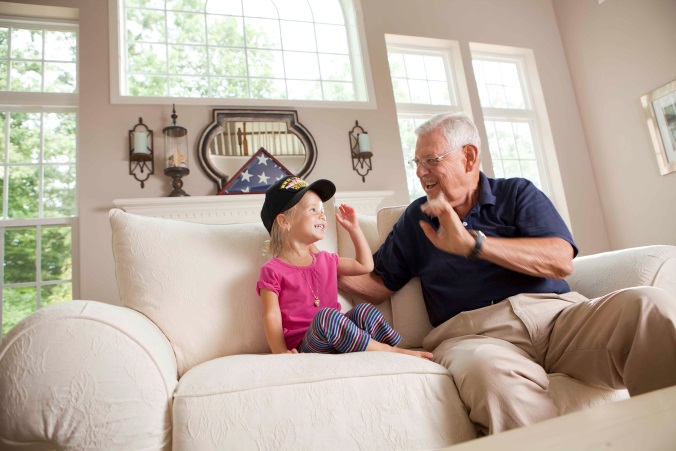 2
Strategic Goals
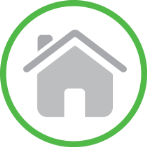 Our Workforce
Program Innovation
Quality Customer Service
Veteran Advocacy
Attract and retain a workforce with the skills, knowledge and commitment necessary to serve Veterans
Ensure the program remains adaptable and innovative so that the VA Home Loan is the product of choice
Deliver a quality customer experience to Veterans through consistent, timely, and accurate benefits and services that meet their needs.
Serve as the leading voice in Veterans’ housing issues.
3
My Daily Focus – Guiding Principles
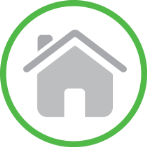 4
Near-Term Strategic Objectives
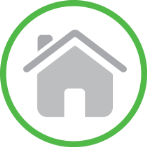 Maximize the number of  VA Loan Certificates of Eligibility provided instantaneously. Ensure all manual-touch COE requests are processed in 5 business days or less.
1
Strive to assign appraisals at the time of request, and ensure no appraisal waits more than 2 business days for assignment
2
Maintain Default Resolution Rate of at least 85%
3
Work to process active Specially Adapted Housing (SAH) cases within 120 business days
4
Ensure the VA Home Loan program exceeds housing industry benchmarks for key metrics, so that it is viewed by stakeholders as a model program.
5
5
Loan Volume
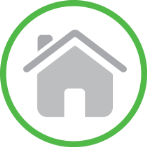 6
Loan Volume FY03-FY17
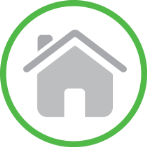 7
Interesting Facts
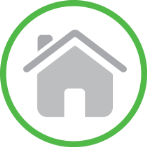 8
MBA Delinquency Survey Loan Data Q4 (CY) 2017
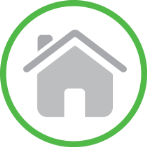 9
Challenges
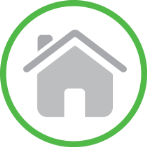 10
VALERI-R Project (High-Level Vision)
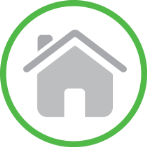 11
AMS Re-Compete
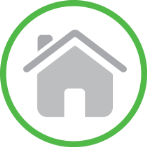 12
Sampling of Projects (This Year)
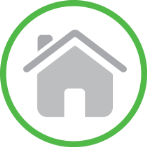 13
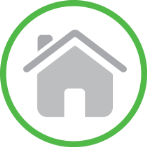 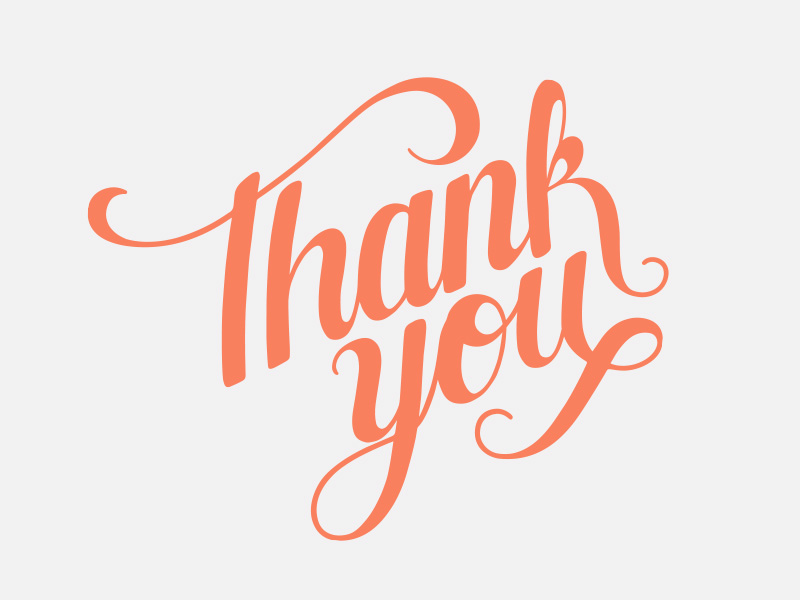 14